Heterogeneous Supernova Production of Ti and Cr Isotopes
Jack Schulte1,2,
Maitrayee Bose1,, Patrick Young1, and Gregory Vance1
1School of Earth and Space Exploration, 2Department of Physics
 Center for Isotope Analysis (CIA)
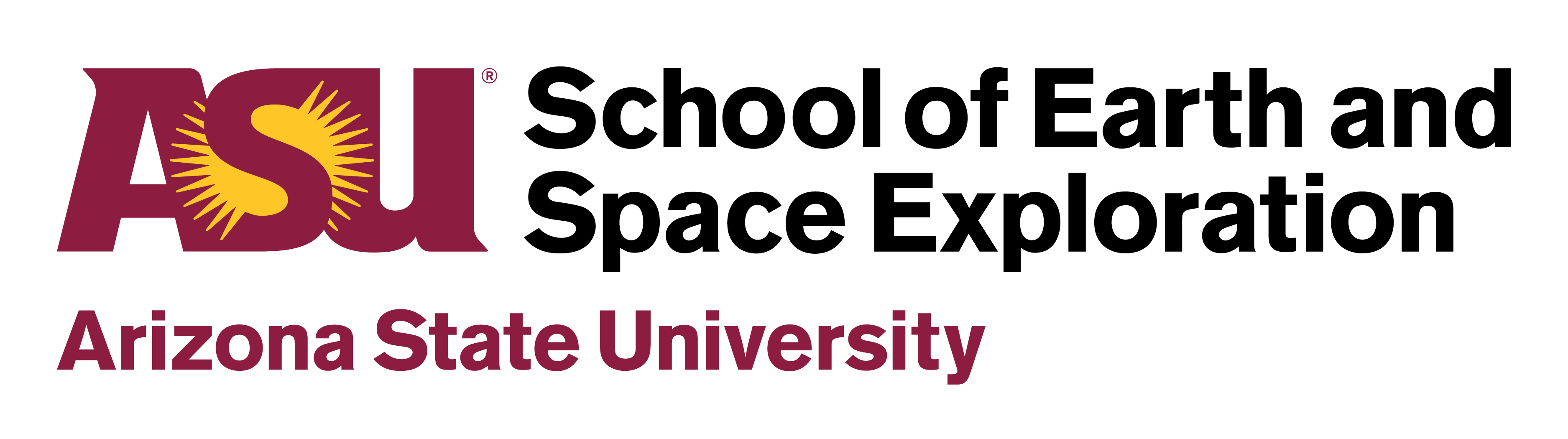 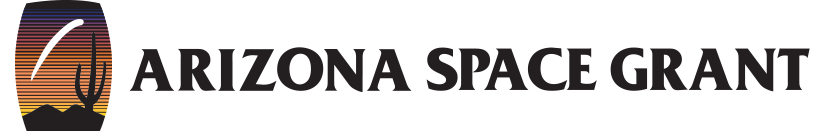 17 April 2021
1
Exploding stars
Stars > 8 M⊙ die as core-collapse supernovae (CCSN)
Electron-capture supernovae (ECSN) usually have 8-10 M⊙
White dwarf in binary system can trigger a Type Ia supernova
Slow deflagration, fast deflagration, detonation
Supernova ejecta is heterogeneous and seeded our solar system
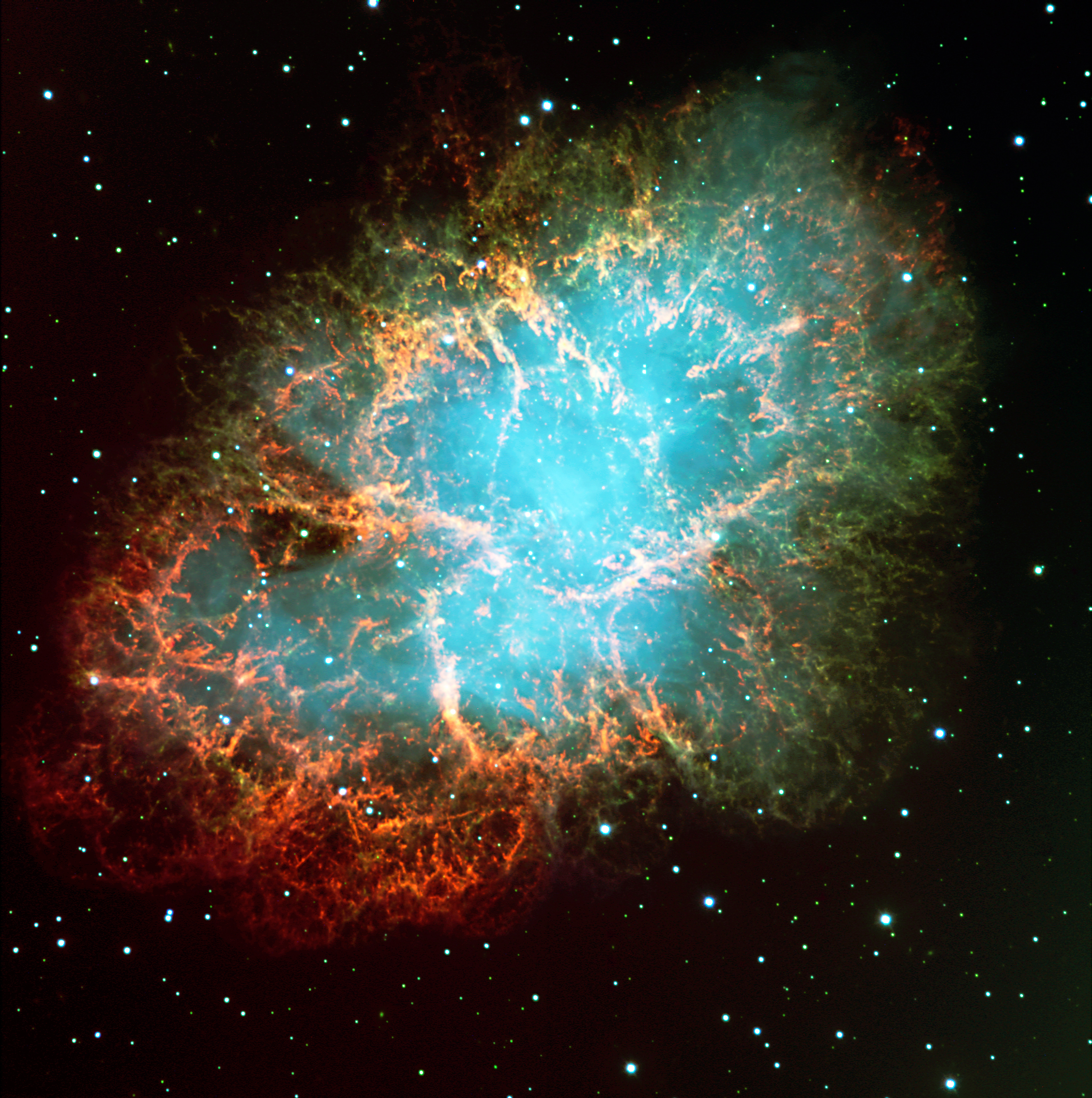 Crab Nebula
Credit: European Southern Observatory
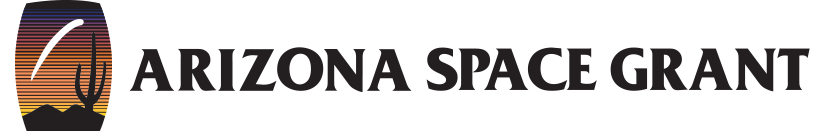 17 April 2021
2
[Speaker Notes: Type Ia supernova occurs when white dwarf accretes enough matter from companion or combines with companion to exceed Chandrasekhar limit (1.44 Msol)
CCSN]
Methodology
Two three-dimensional CCSN models created by SESE’s Prof. Patrick Young
Four one-dimensional Type Ia and ECSN models taken from Nittler et al. (2018)
3D CCSN models analyzed using MATLAB and matplotlib in Python
The 3D CCSN models have been scrutinized over three years with continuous financial assistance from ASU/NASA Space Grant (Schulte et al. 2021)
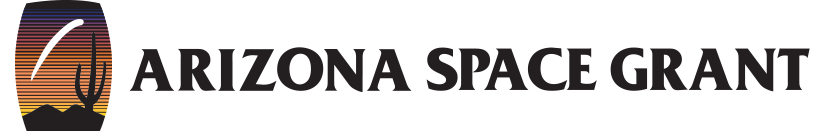 17 April 2021
3
Comparison with stardust
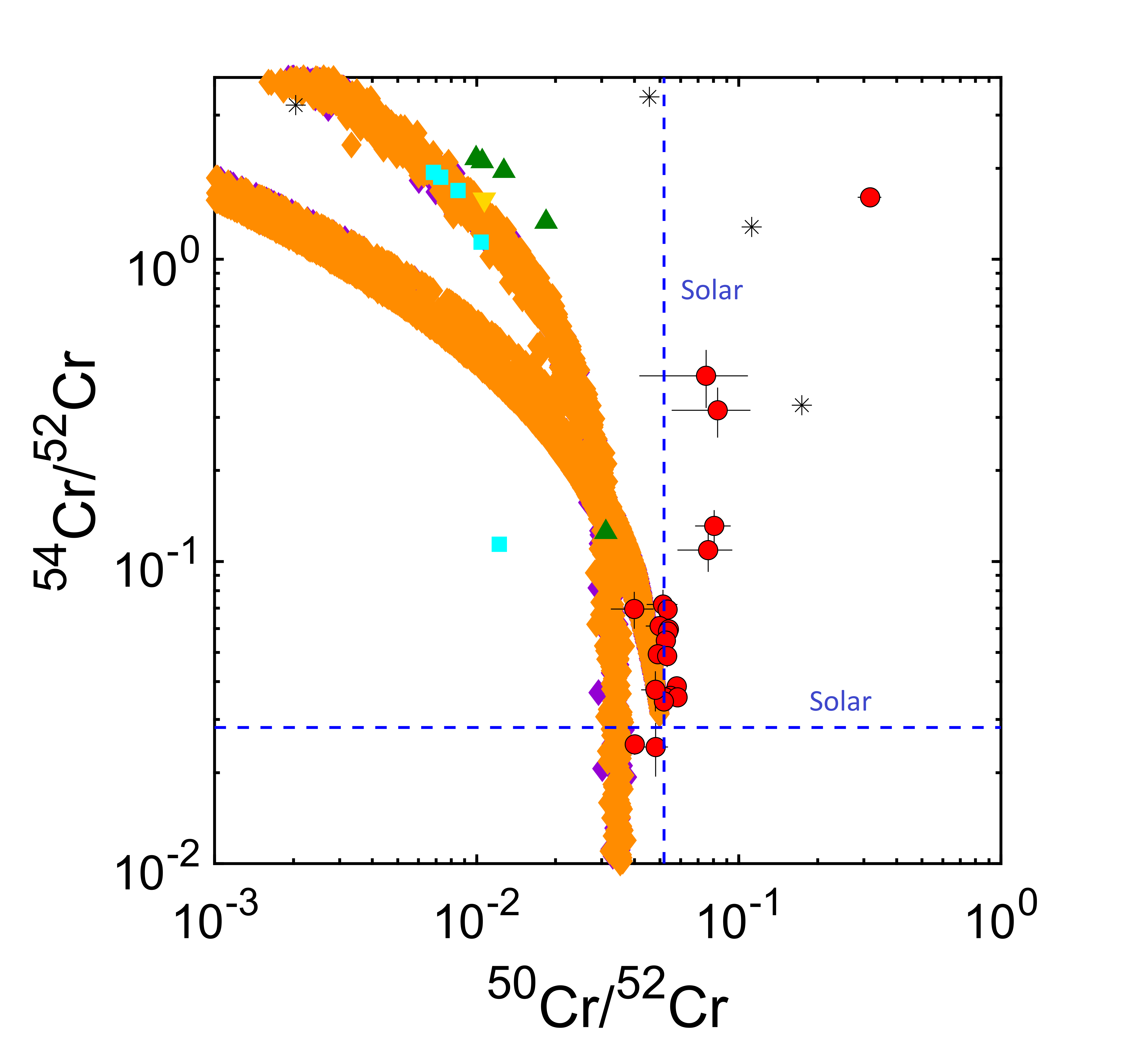 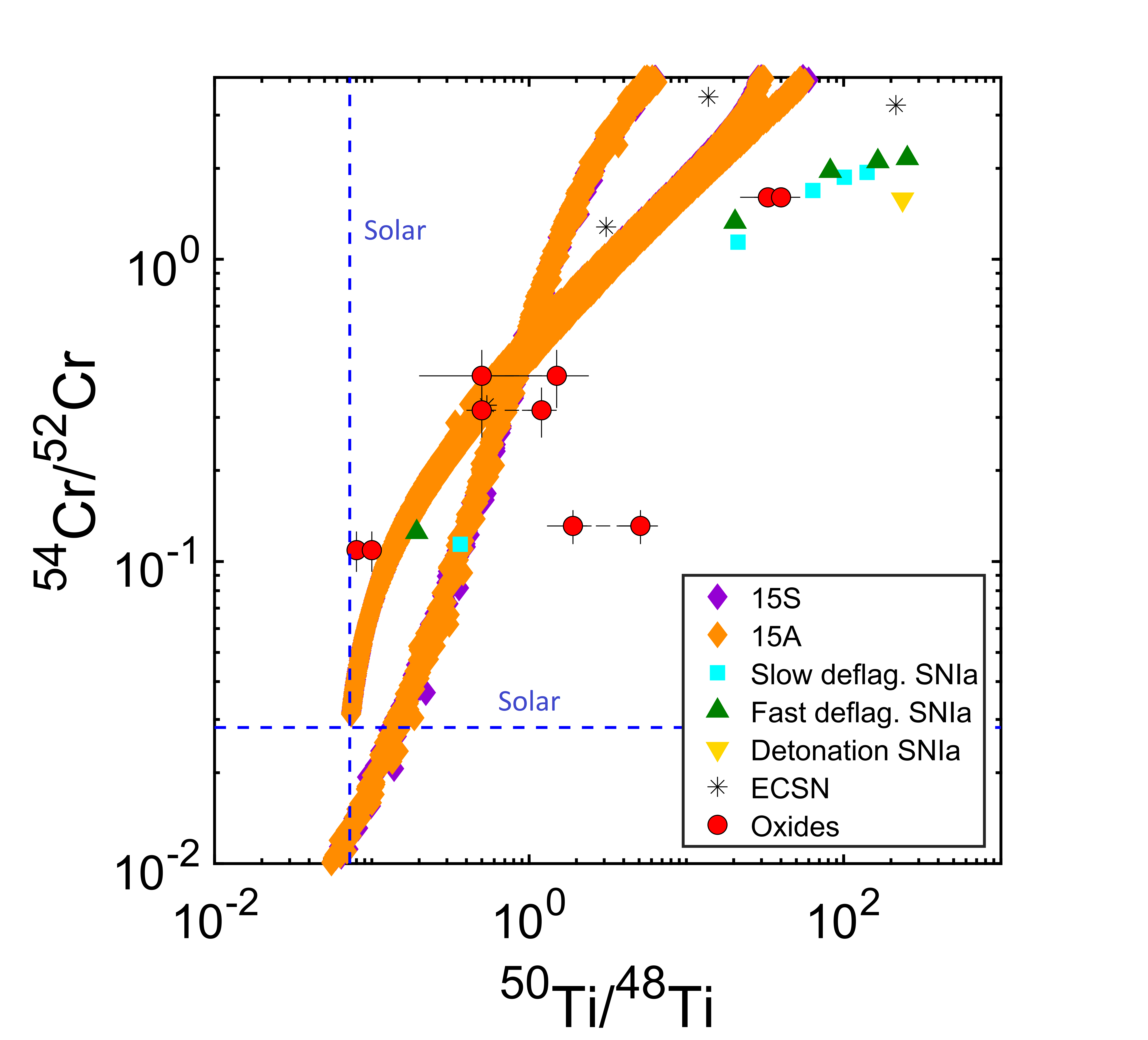 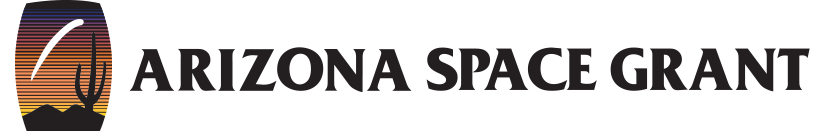 17 April 2021
4
15S cross-sections (s-process)
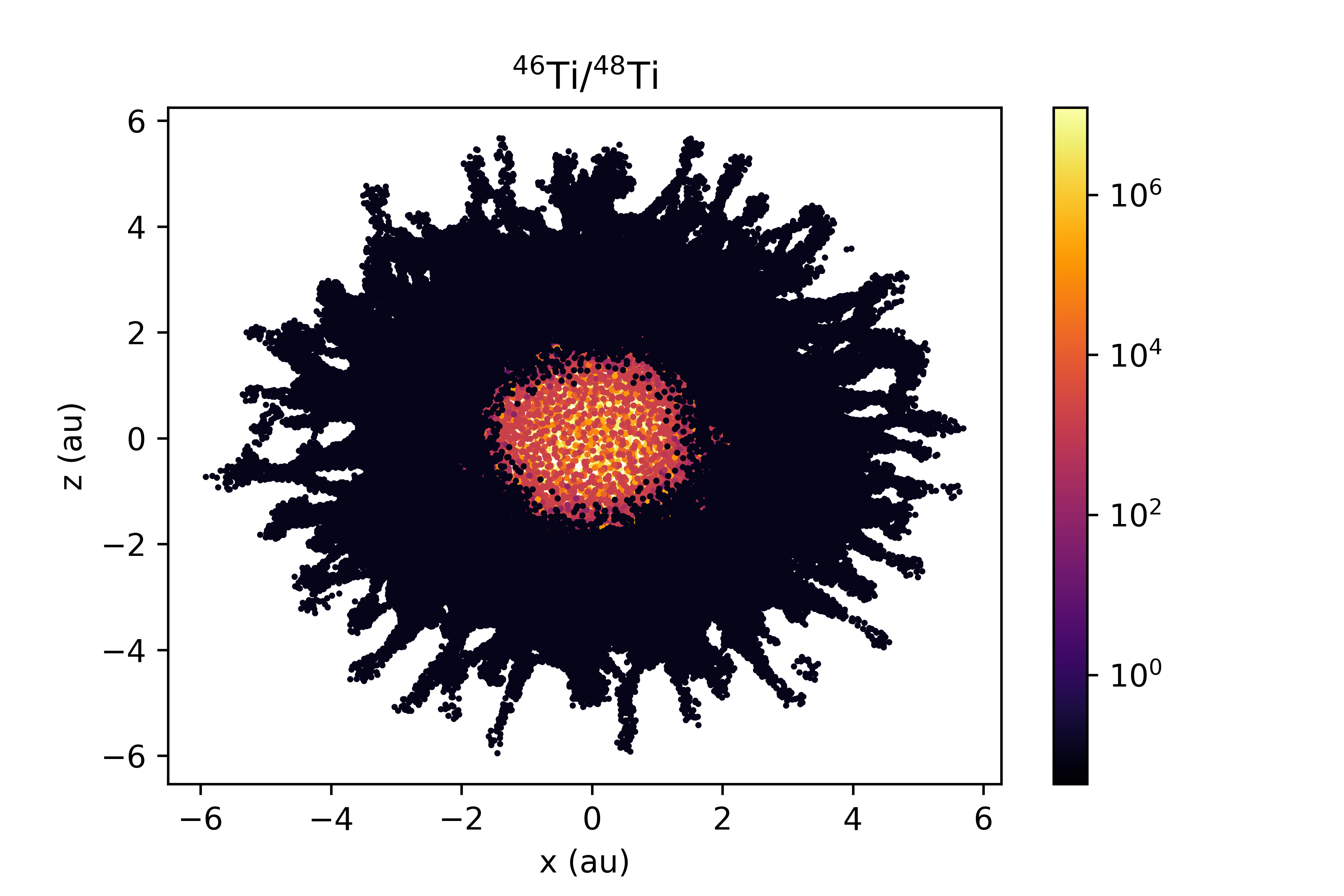 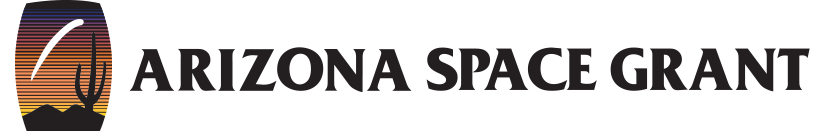 17 April 2021
5
15S cross-sections (r-process)
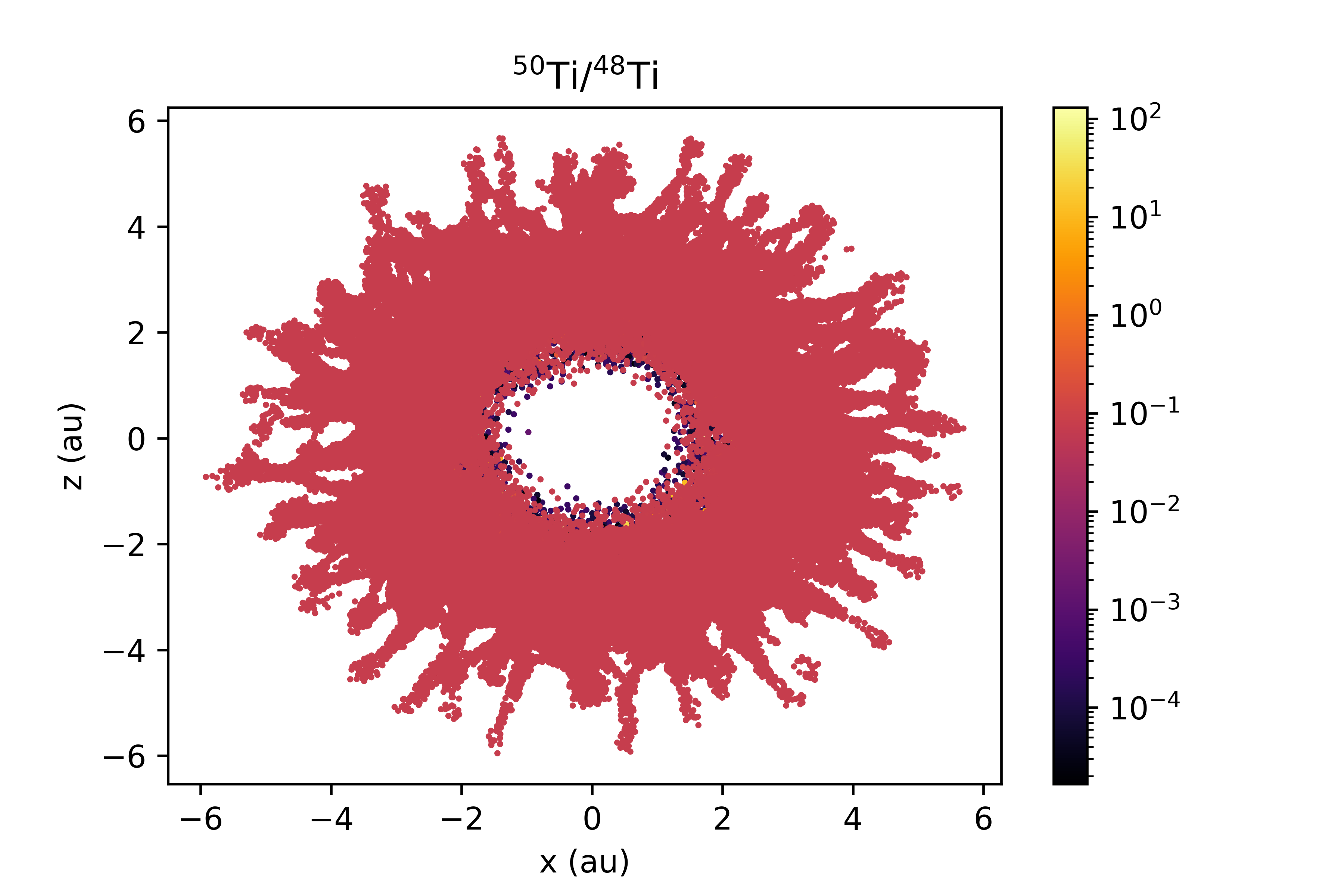 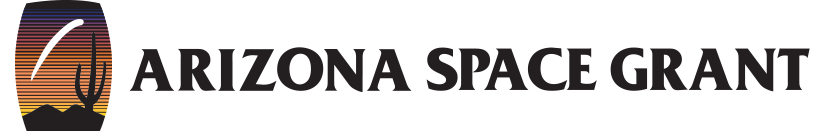 17 April 2021
6
Conclusions
Stardust with small enrichments of 54Cr are best explained by CCSN, while those with large enrichments of 54Cr and 50Ti can be partially explained by ECSN
CCSN ejecta is heterogeneous in its s-process and r-process Cr and Ti compositions
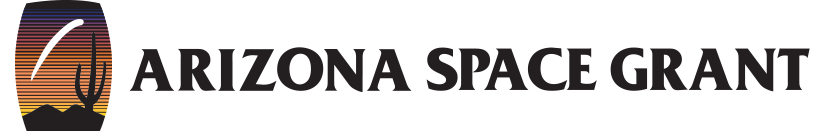 17 April 2021
7
Questions?
Thanks for listening!

Acknowledgements
ASU/NASA Space Grant
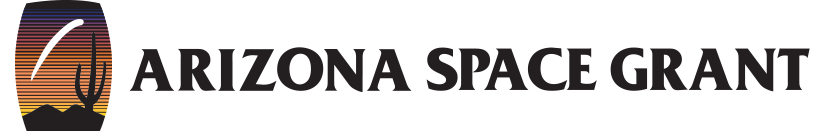 17 April 2021
8